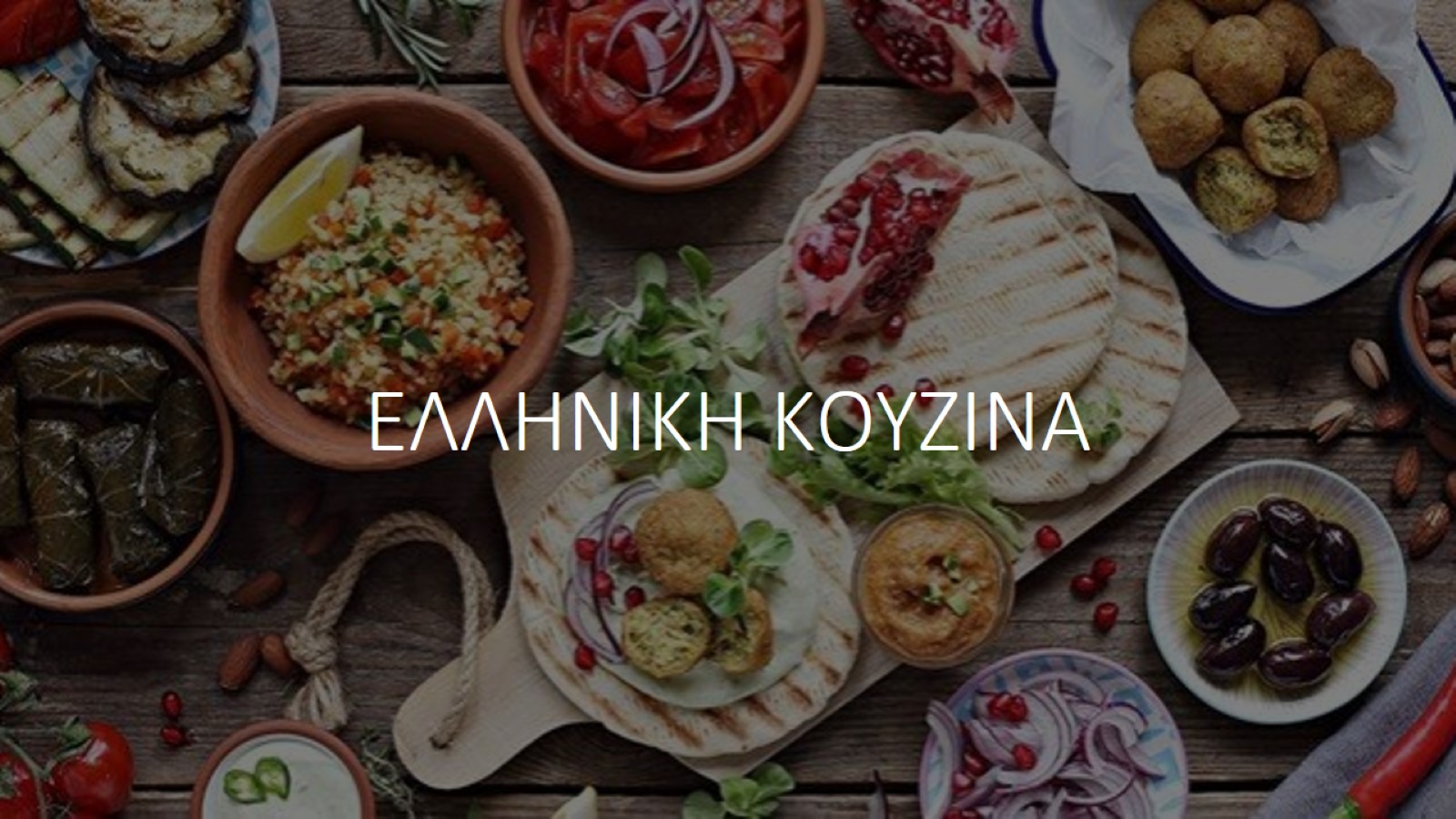 ΕΛΛΗΝΙΚΗ ΚΟΥΖΙΝΑ
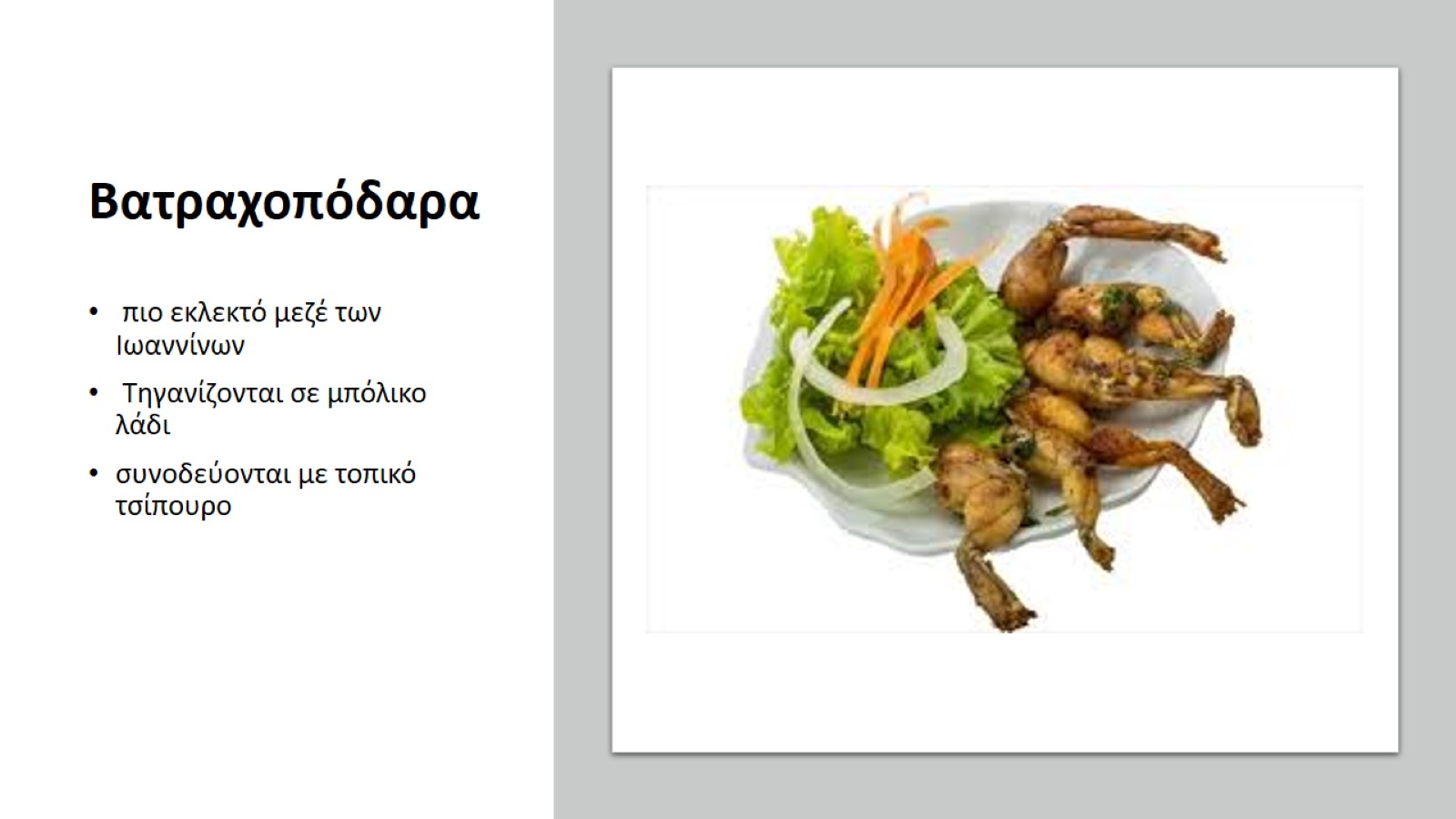 Βατραχοπόδαρα
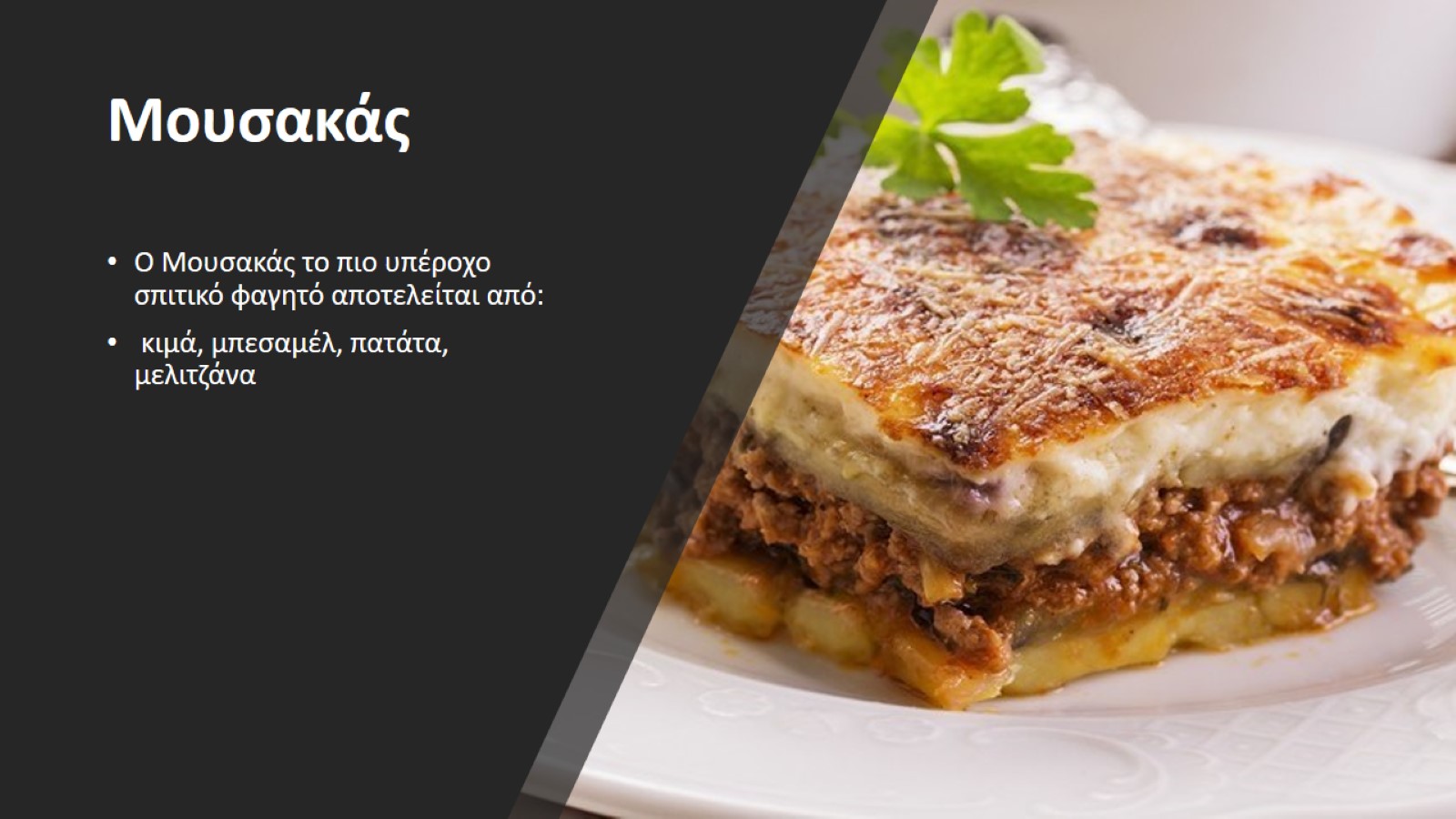 Μουσακάς
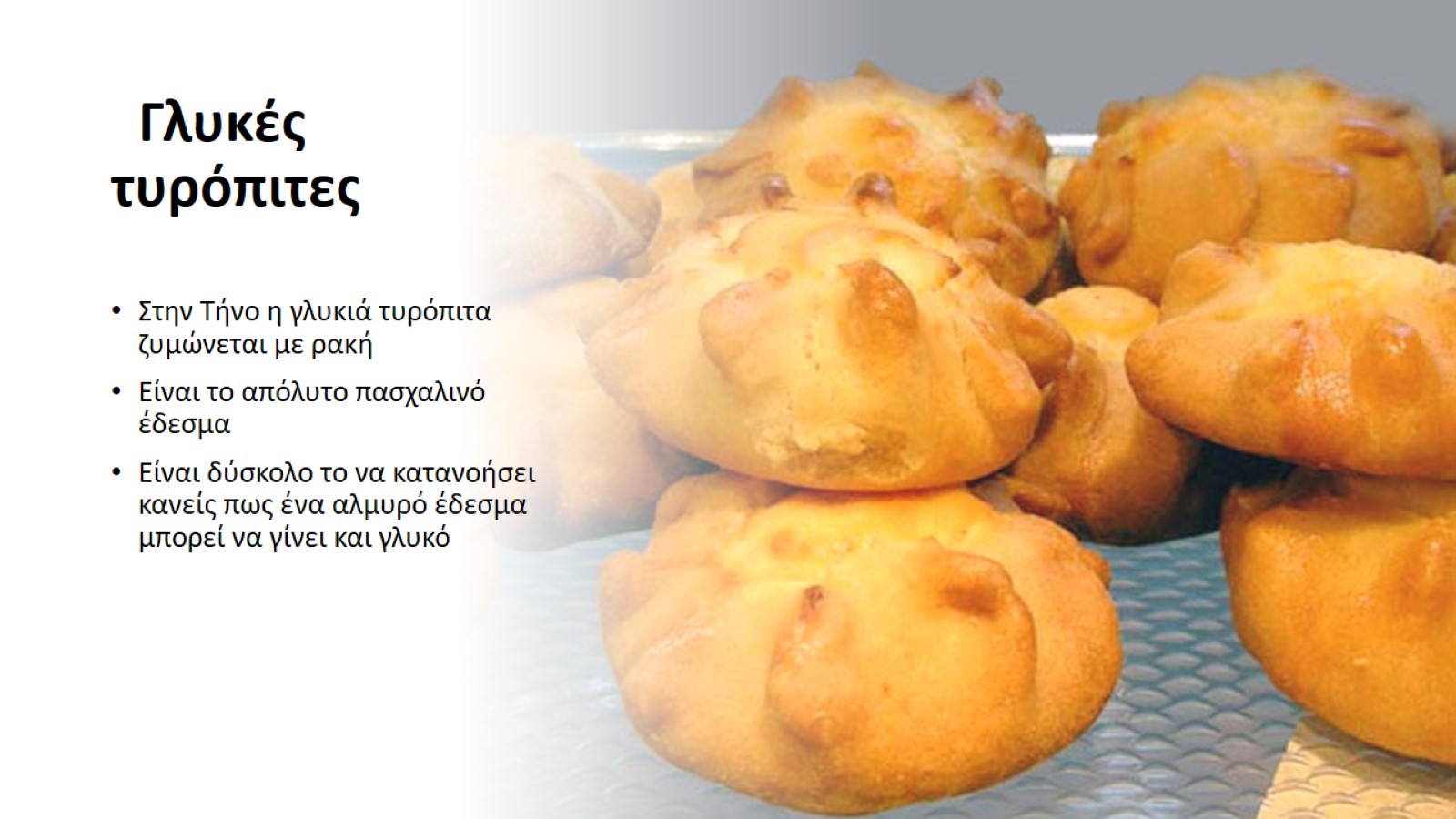 Γλυκές τυρόπιτες
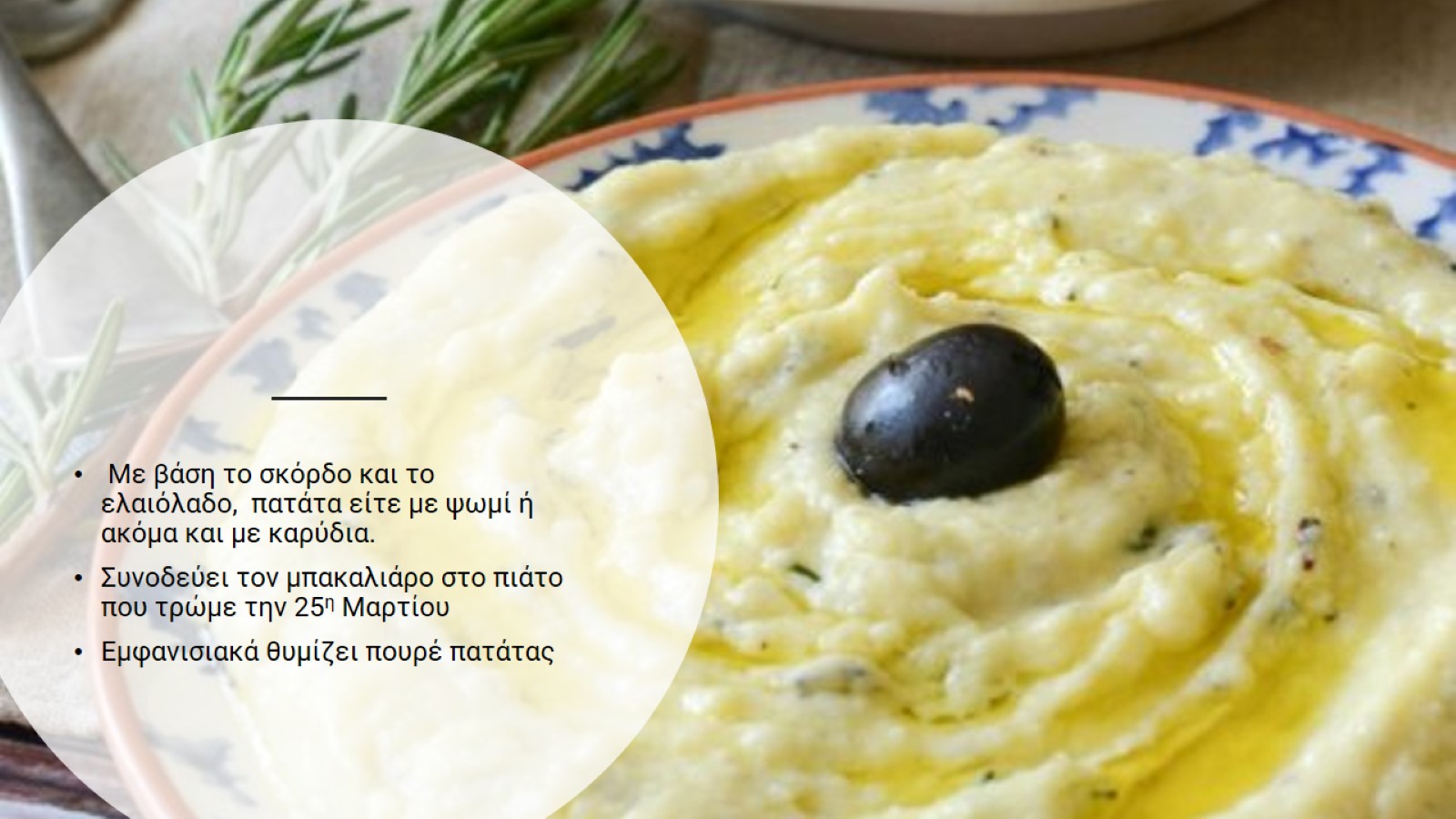 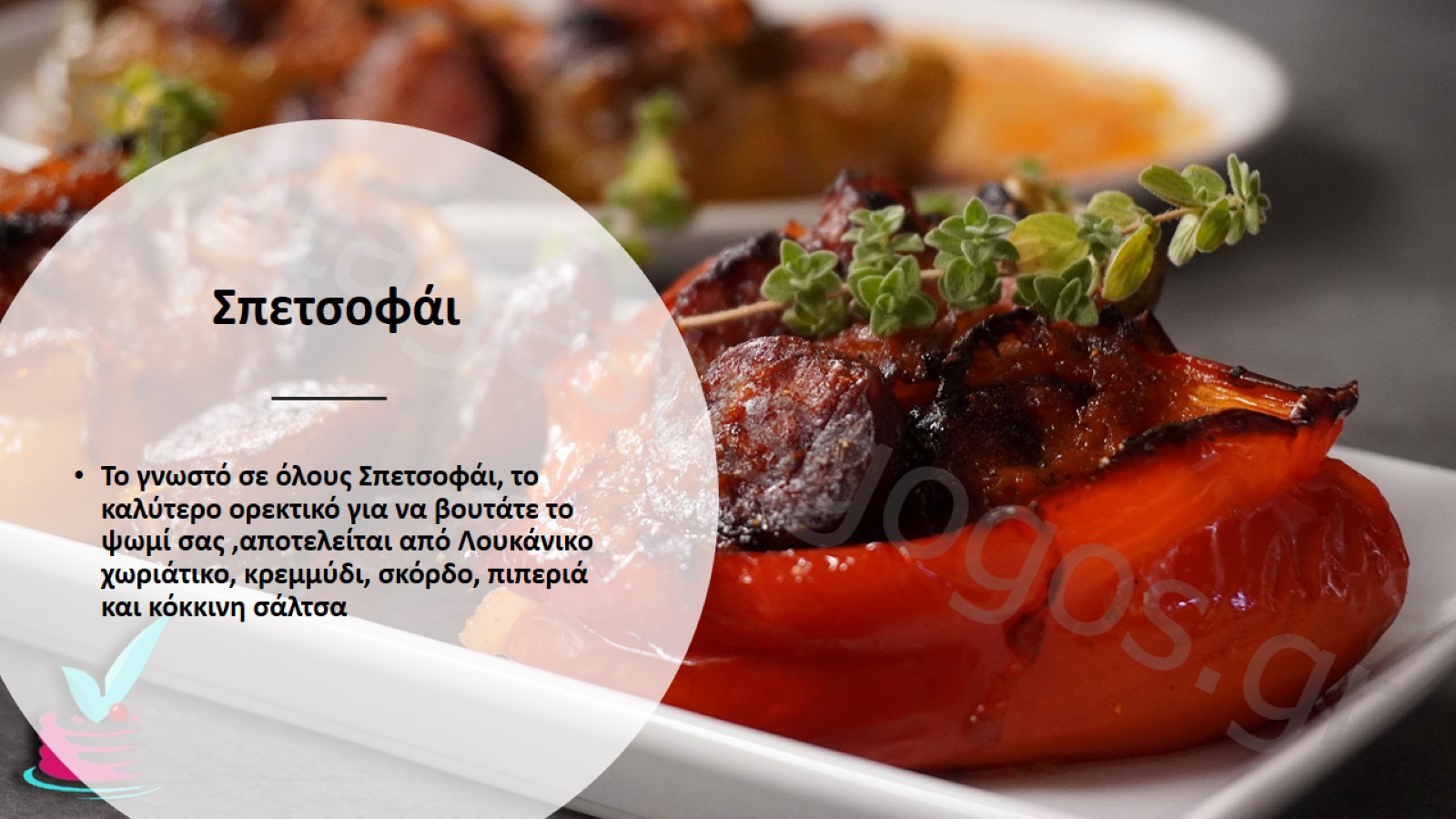 Σπετσοφάι
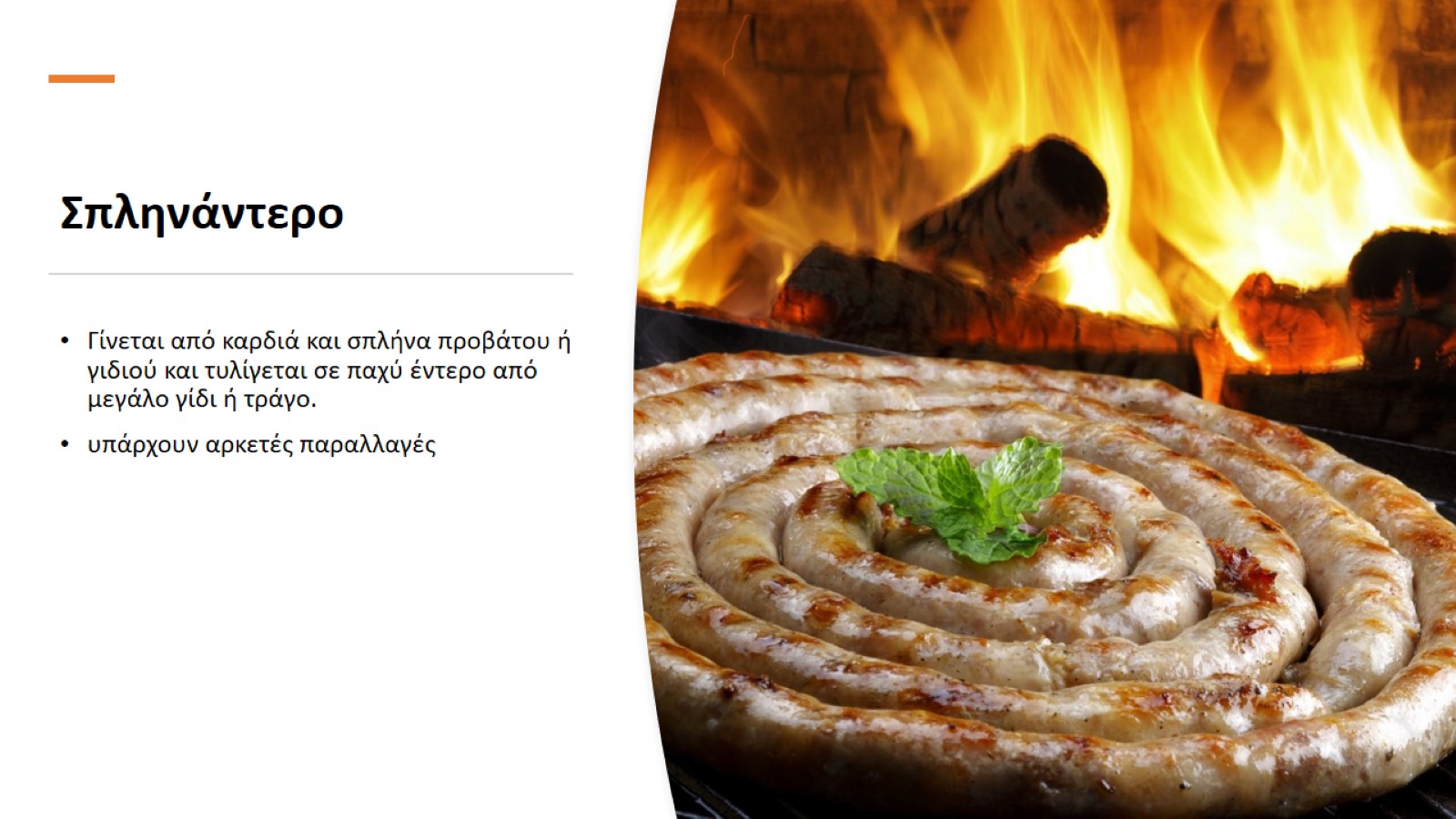 Σπληνάντερο
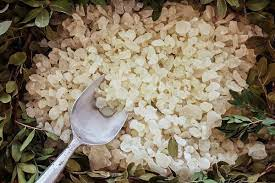 ΜΑΣΤΙΧΑ ΧΙΟΥ
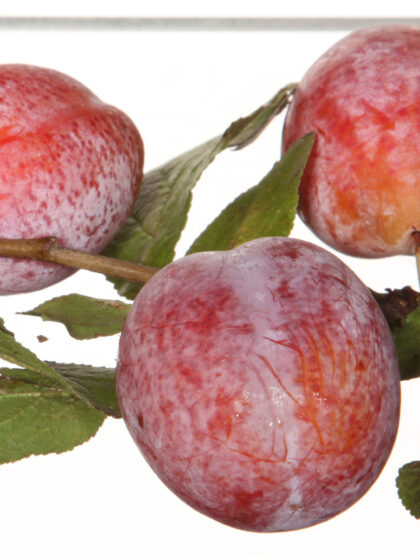 Δαμάσκηνα Σκοπέλου
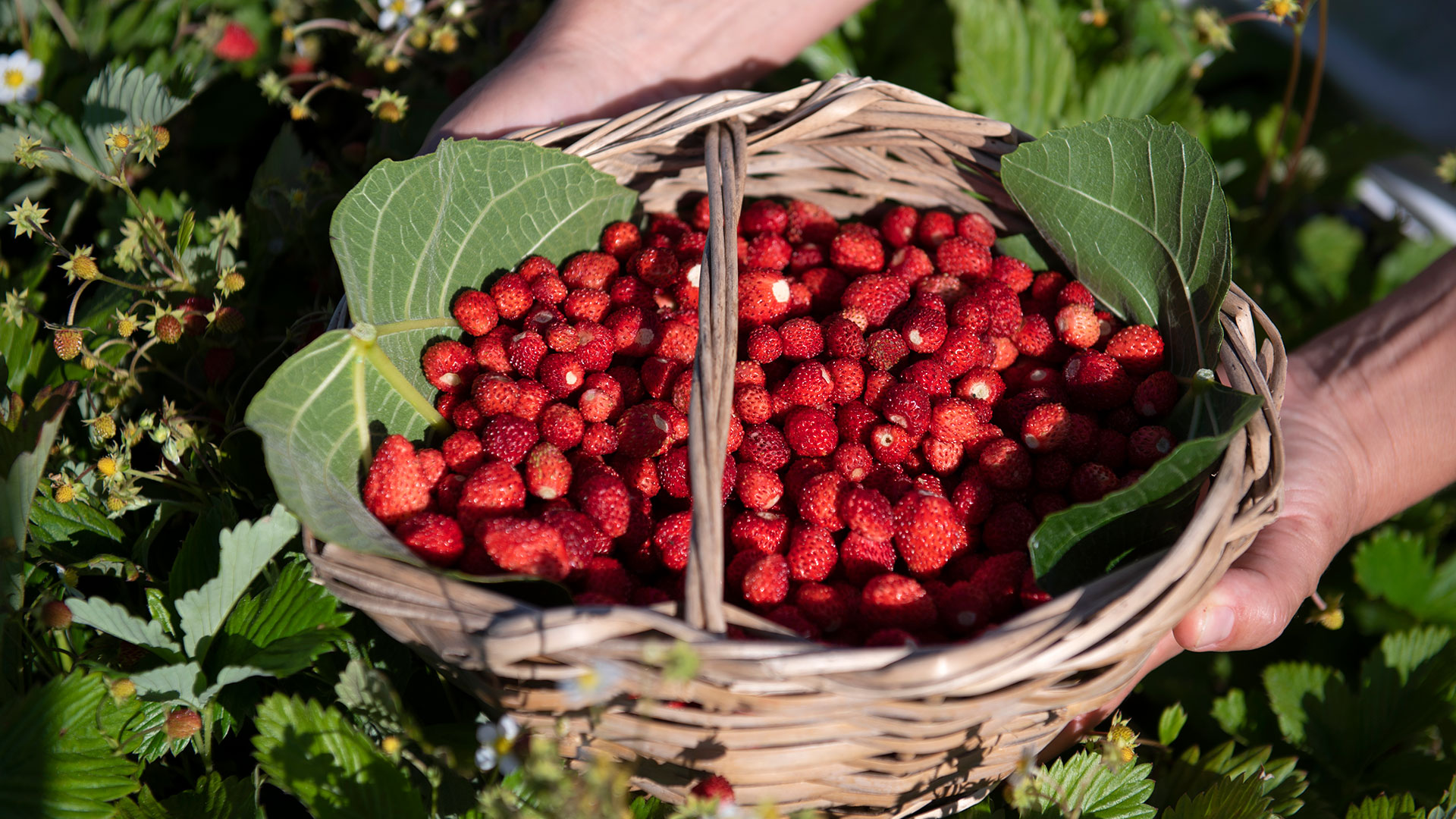 Αγριοφράουλες Κέρκυρας
Η ΕΡΓΑΣΙΑ ΠΡΑΓΜΑΤΟΠΟΙΗΘΗΚΕ ΣΤΑ ΠΛΑΙΣΙΑ ΤΟΥ ΠΡΟΓΡΑΜΜΑΤΟΣ MARE NOSTRUM   ΑΠΌ ΤΟΥΣ ΜΑΘΗΤΕΣ : ΔΟΥΒΡΟΠΟΥΛΟΣ ΓΙΩΡΓΟΣΚΡΕΝΤΗΡΗΣ ΑΝΤΩΝΗΣΜΙΚΕΔΗΣ ΓΙΩΡΓΙΟΣ
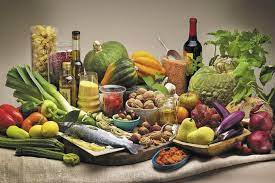